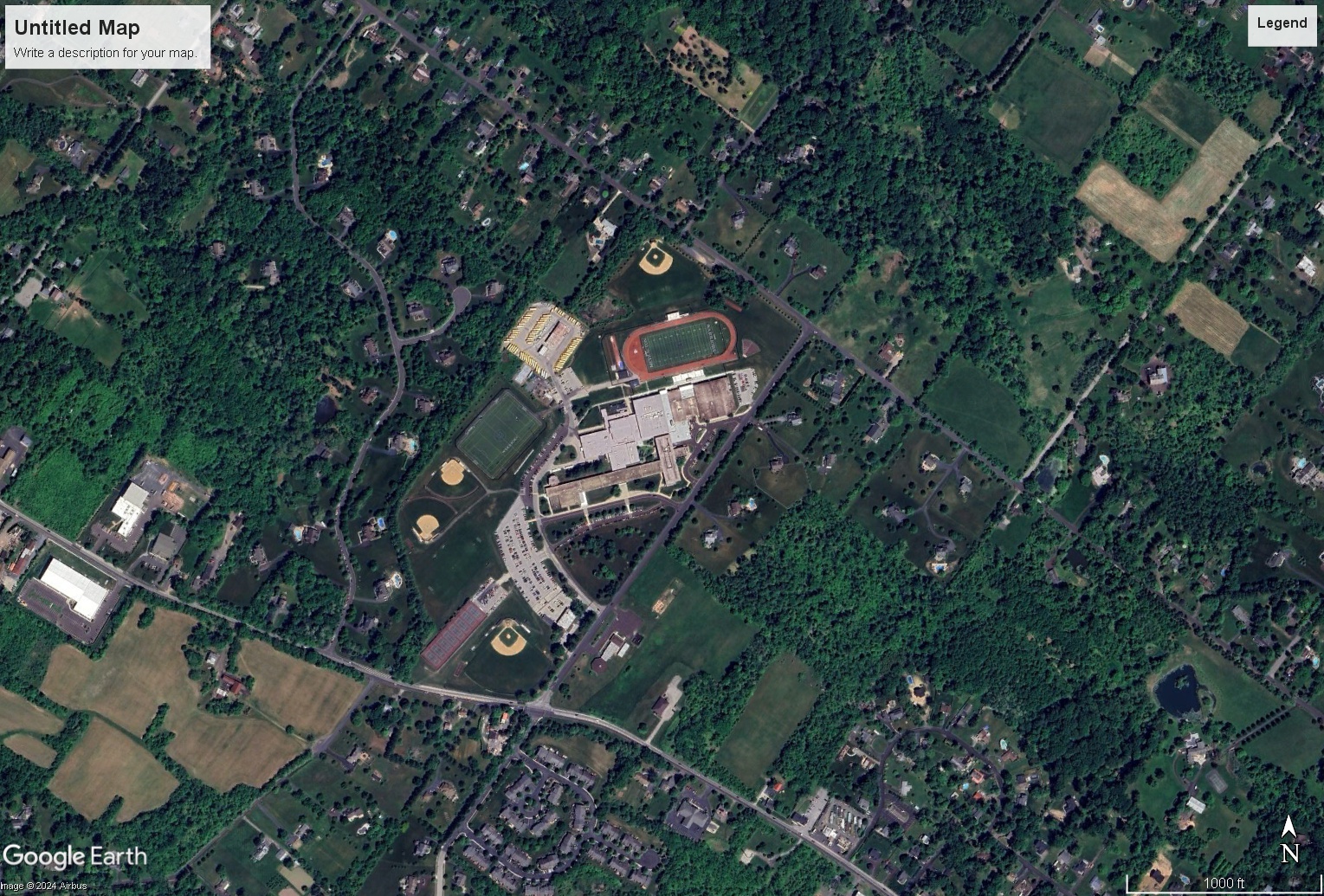 METHACTON
SCHOOL DISTRICT
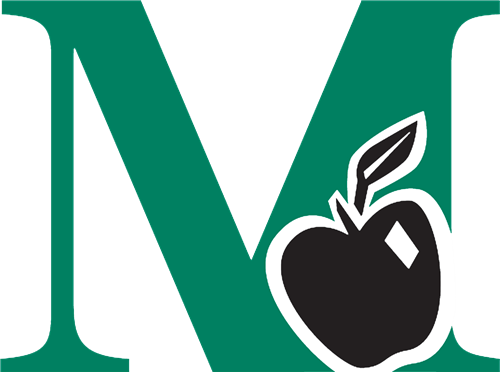 HIGH SCHOOL CAMPUS PLANNING PROJECT
Schematic Design Update Presentation



28 JANUARY 2025
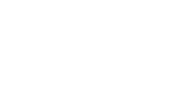 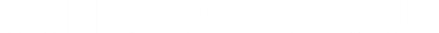 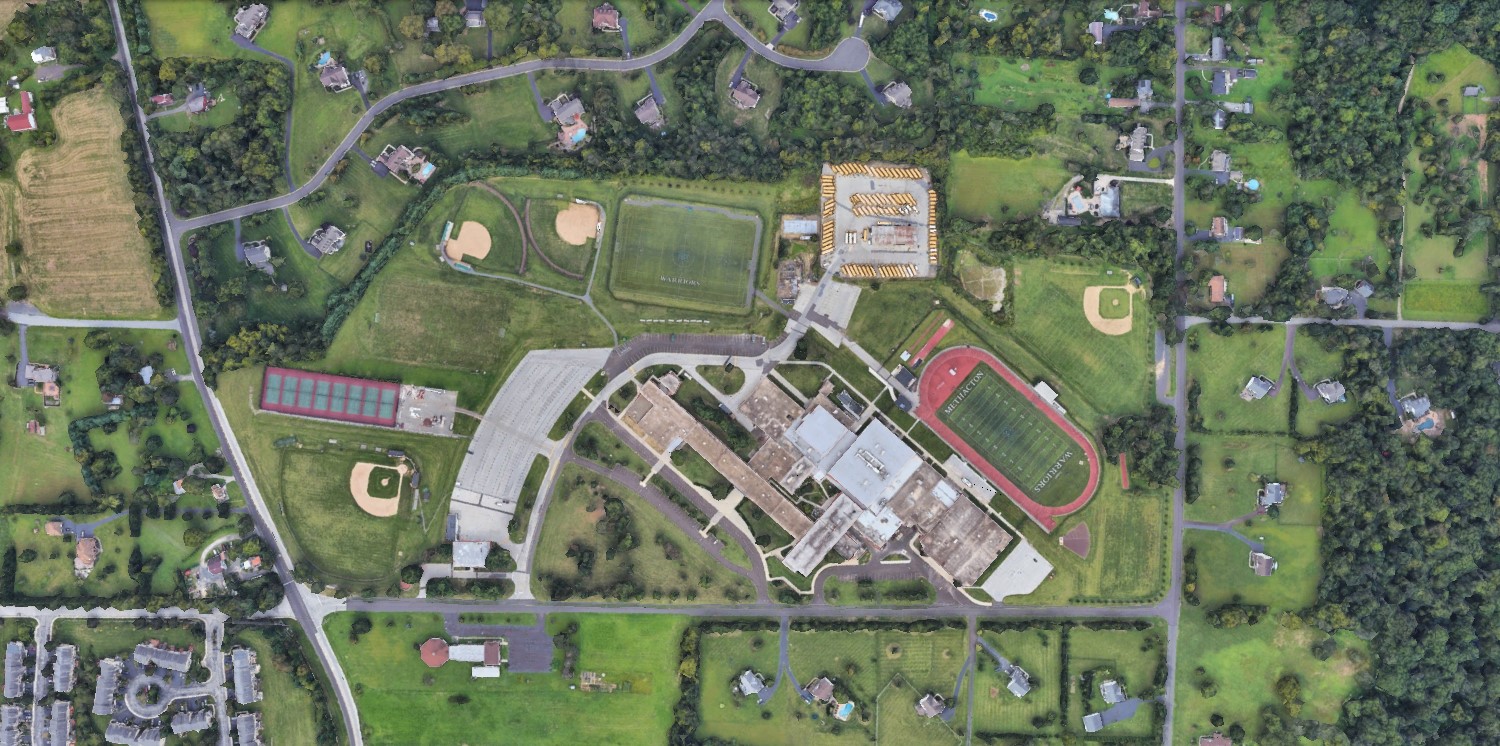 DISCUSSION
01

02

03
01  RECAP
02  CURRENT SITE PLAN
03  PROGRAM AND SCOPE ADJUSTMENTS
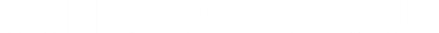 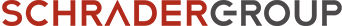 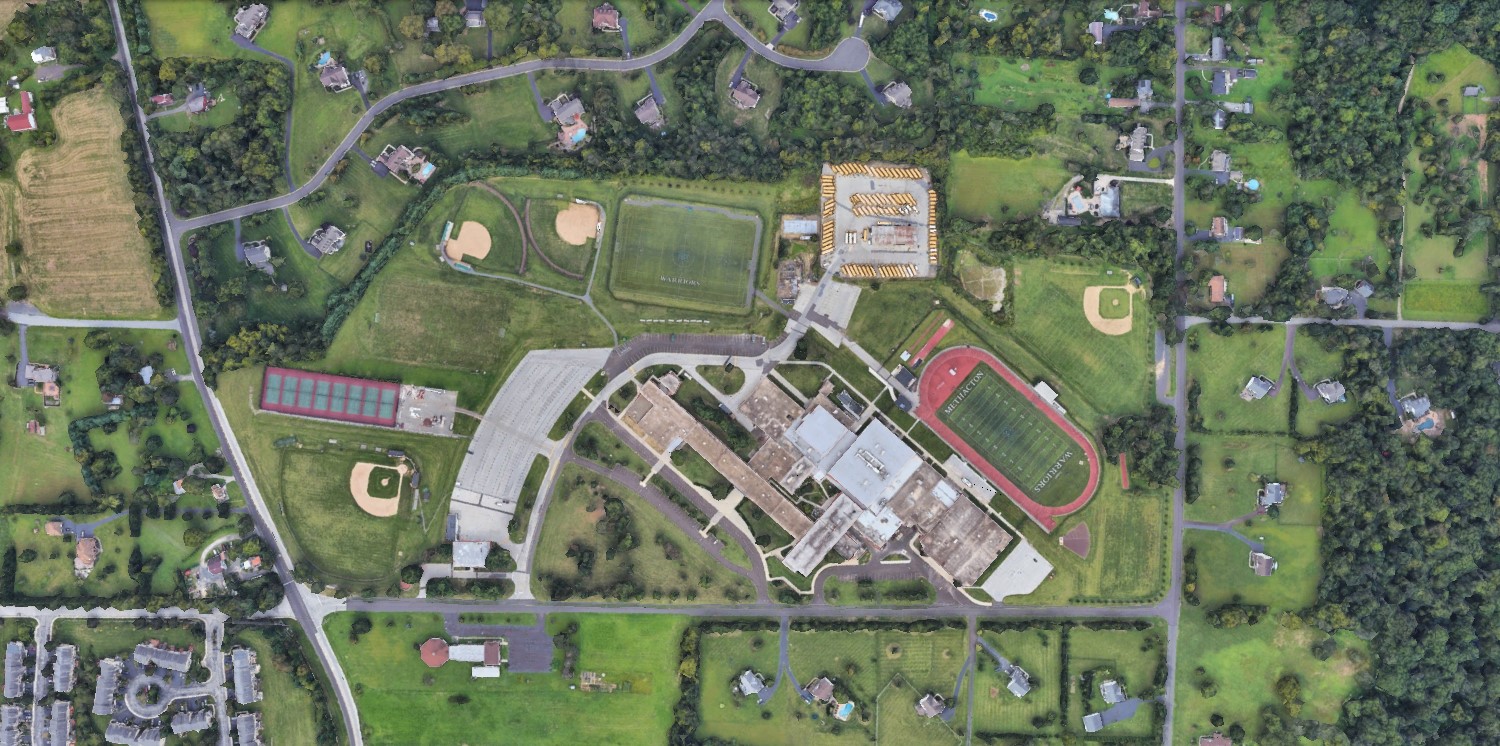 01
RECAP
01

02

03

04
METHACTON HIGH SCHOOL
SCHEDULE & COST ESTIMATES
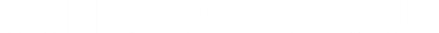 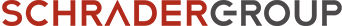 Timeline – Current Design Schedule
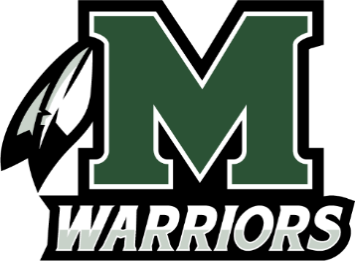 MILESTONES			DATES			BOARD DECISION
2024 - 2025
Schematic Design (SD)		10/29/24 - 3/18/25	3/25/25
Design Development (DD)	3/26/25 - 9/16/25	9/23/25
Approve Act 34 Resolution
ACT 34 Hearing					10/21/25
Construction Documents (CD)	9/17/25 - 1/25/25	January 2026	
Bidding				2/6/26 – 3/17/26
Board Approval of Bids 				March 2026
*Architect and Owner’s Representative will provide monthly progress reports to Board of School Directors
**Schedule is completely contingent on permitting and approval process
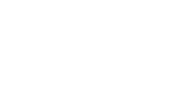 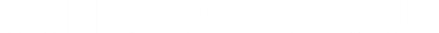 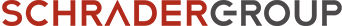 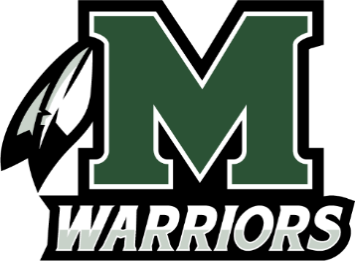 Timeline – Construction
MILESTONES			DATES			
2026 - 2028
Construction 			May 2026 – December 2028		
Building Construction		May 2026 – August 2028
Students move to new building	December ‘28	
Demolition of existing HS	January ’29 – March ‘29
Site restoration			April ’29 – July ‘29
Project Complete		Summer 2029
**Schedule is completely contingent on permitting and approval process
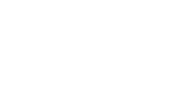 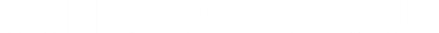 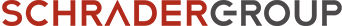 Land Development Status
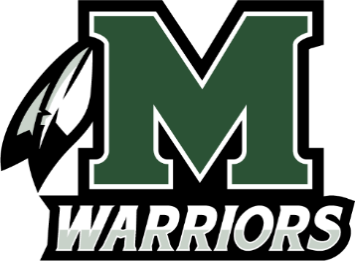 KEY SUBMISSIONS					
2026 - 2028
Worcester Township Meeting – November 11
Sketch Plan Submission – January 7
Infiltration & Geotechnical Testing on-going
NPDES Submission to Montgomery County Conservation District – (March/April)
Traffic Impact Study – starting in February
Meeting with adjacent neighbors – January 13
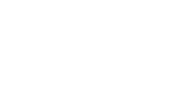 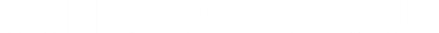 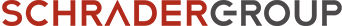 Zoning Considerations
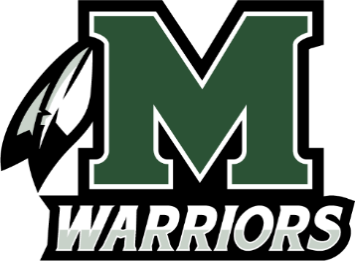 WORCESTER TOWNSHIP	
				

Public School is a use permitted by Conditional Use in AGR district
CU may or may not be needed since public school is existing use
Zoning Relief likely needed:
Building height – 35 ft, not exceeding 2.5 stories
Impervious surface coverage – limit is 40%, existing is 45%, proposed is 47%
Parking lot(s) within building setbacks – 250 feet front yard
Steep slope disturbance
Varsity baseball/softball field lighting; also requires Conditional Use
Height of parking lot lighting (12’ max)
Parking, Traffic, and Speeding are all areas of concern and are viewed as opportunities for improvement.  Off-site parking should be eliminated if possible with increased parking on the campus.
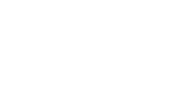 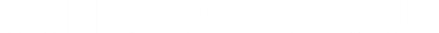 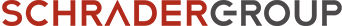 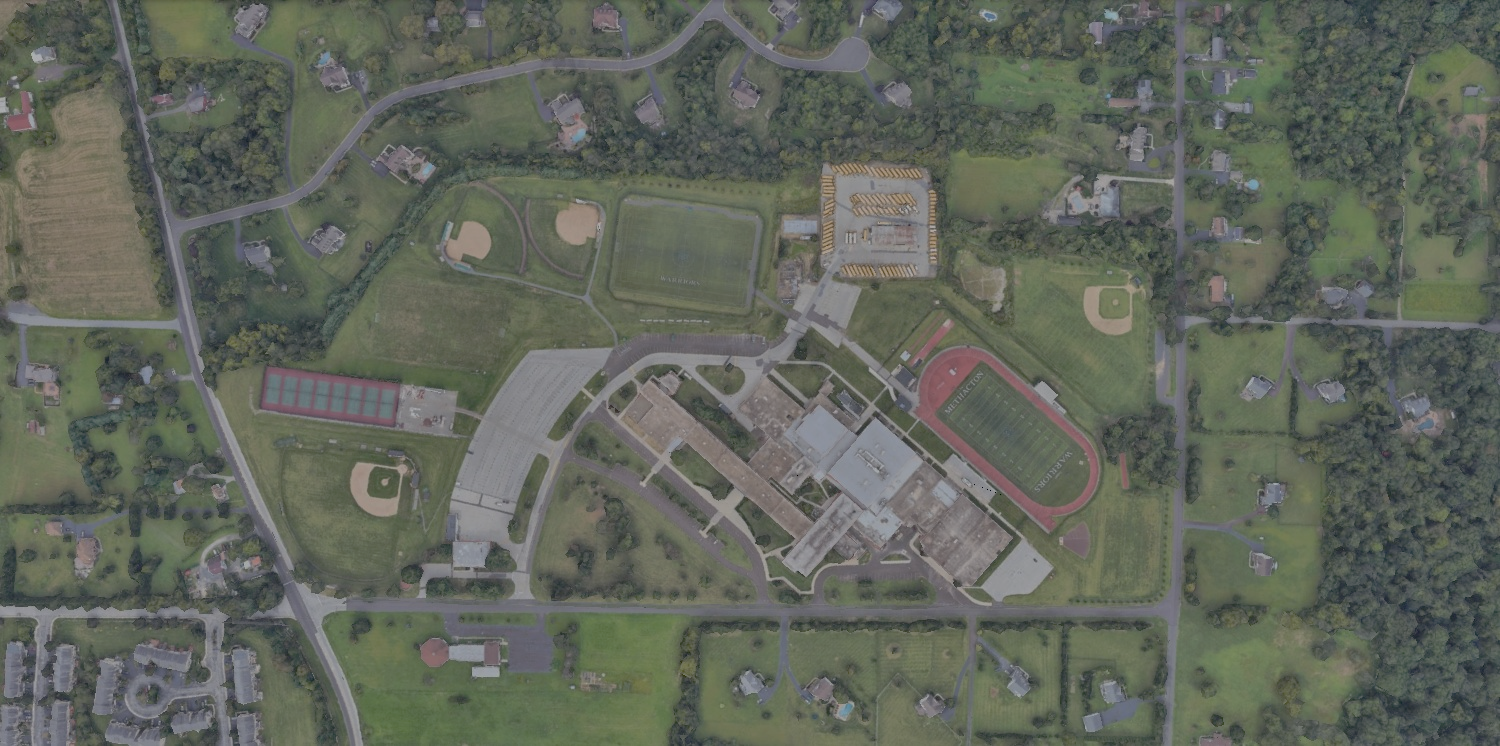 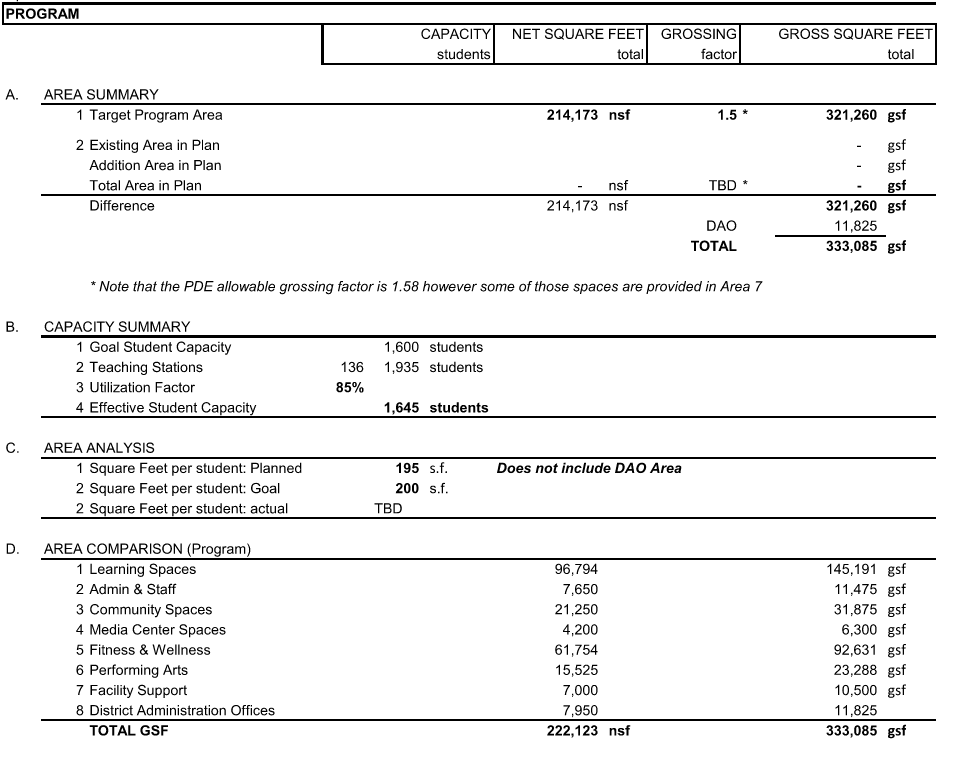 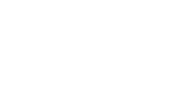 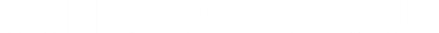 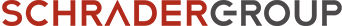 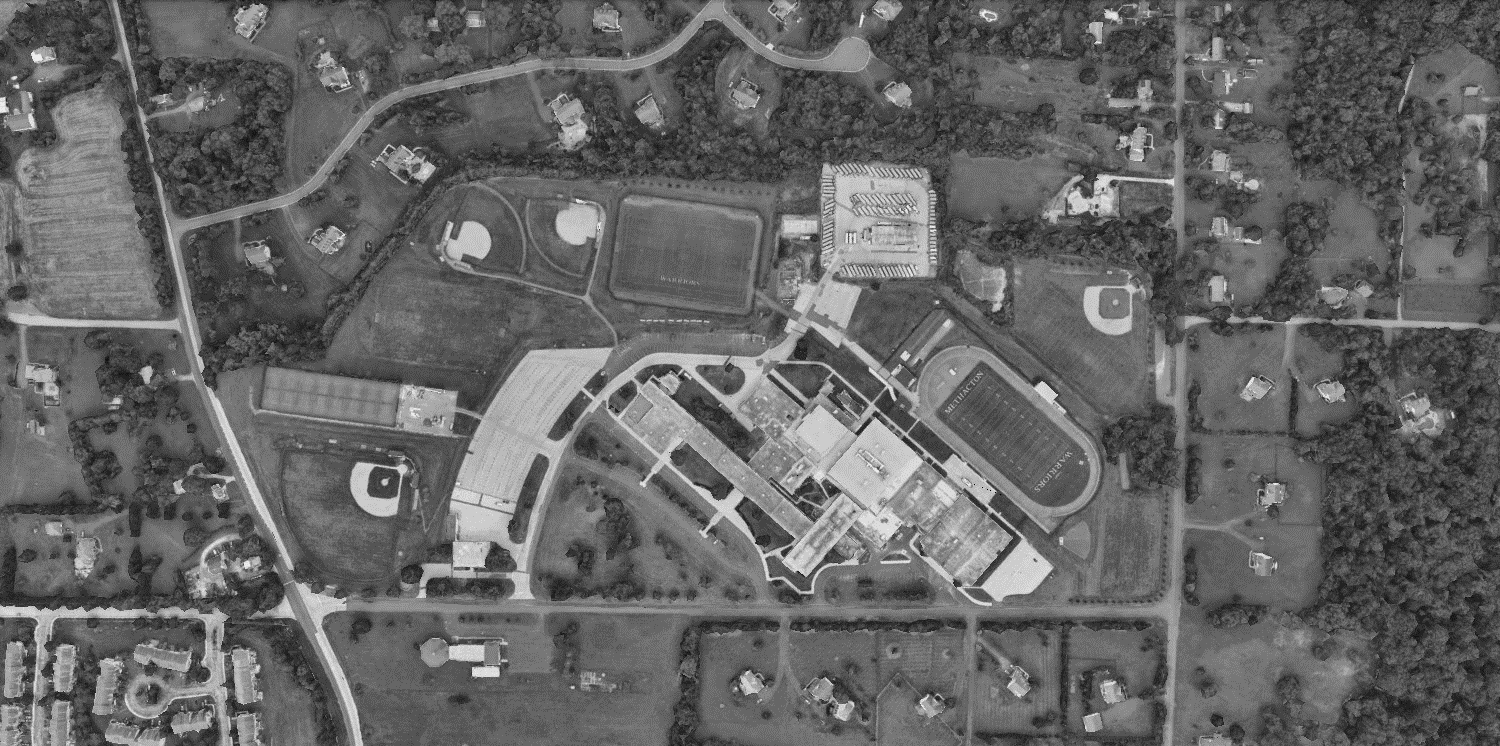 COST ESTIMATES
HARD COSTS				Low Range		High Range
New H.S. Building Construction			$120,250,000		$130,000,000
Utilities (Water, Sewer, Storm, Gas)		$  13,600,000		$  13,600,000
Site Excavation and Improvements		$  12,600,000		$  12,600,000
Athletic Facilities Improvements			$    6,612,000		$    6,894,000
Abatement & Demolition: HS & Farina		$    3,725,000		$    4,225,000
Offsite Road Improvements & Phasing Costs		$    1,050,000		$    1,050,000
					$157,837,000		$168,369,000

SOFT COSTS
Fees and Land Development			$  14,729,000		$  15,525,000
Technology, Fixtures & Equipment			$    4,500,000		$    4,500,000
Design & Construction Contingency		$  12,626,000		$  13,470,000
Escalation at 3% Annually			$  16,416,000		$  17,464,000
					$  48,271,000		$  50,959,000

Total Project Budget			$206,108,000		$219,328,000
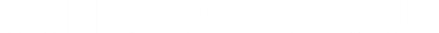 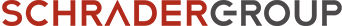 Other Opportunities for Input
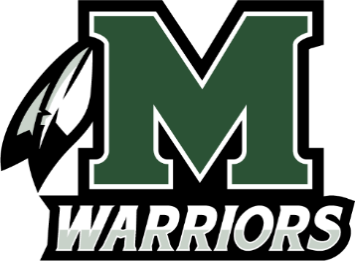 Land Development Approval Process – Township Planning and Supervisors meetings
County Conservation District (NPDES) approvals
Teacher meetings for space design
Student input sessions
Parent / Community presentations of project progress
Web-hosted project image updates
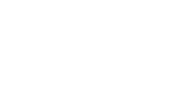 10
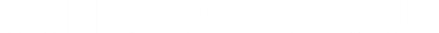 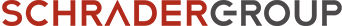 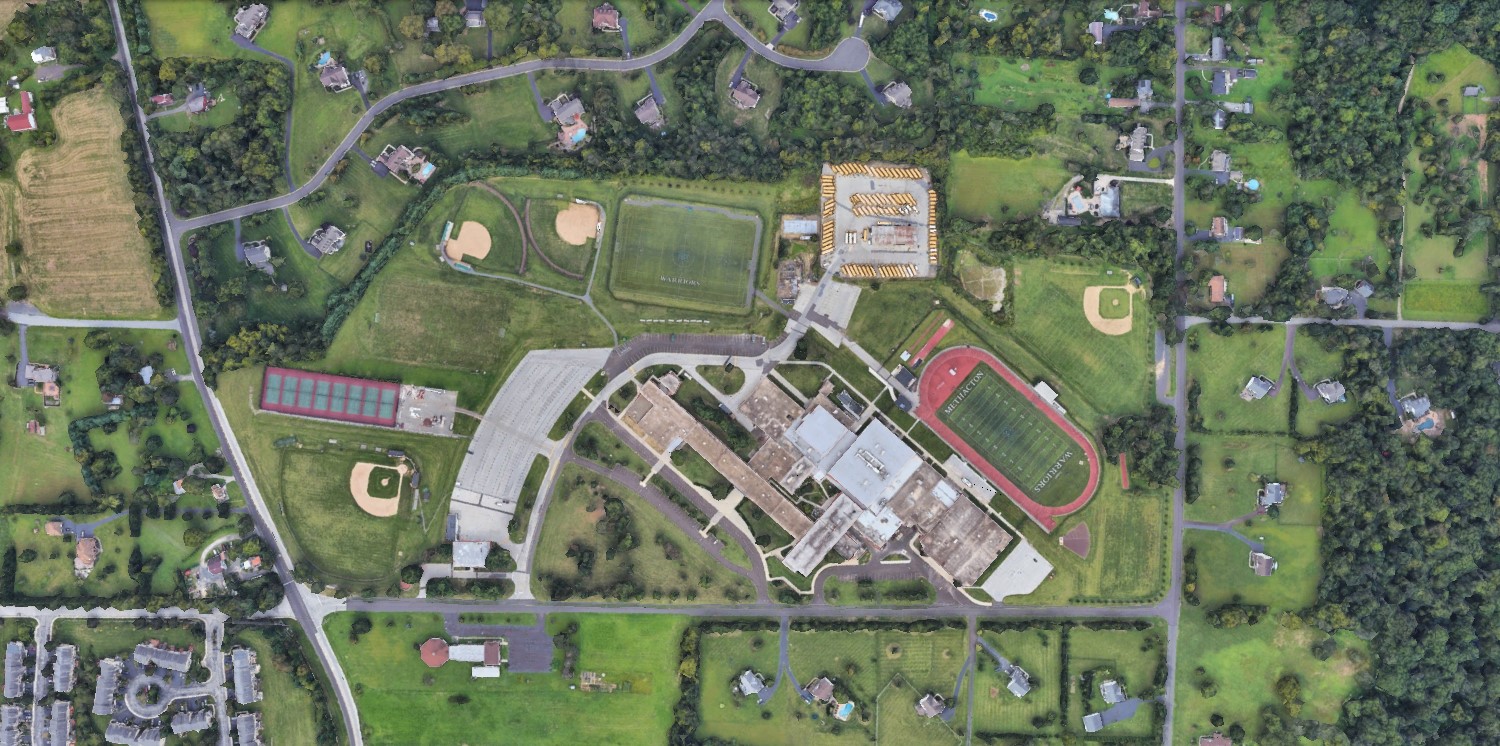 02
CURRENT PLANS
01

02

03

04
METHACTON HIGH SCHOOL
SITE PLANS
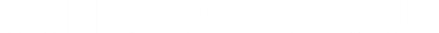 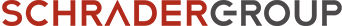 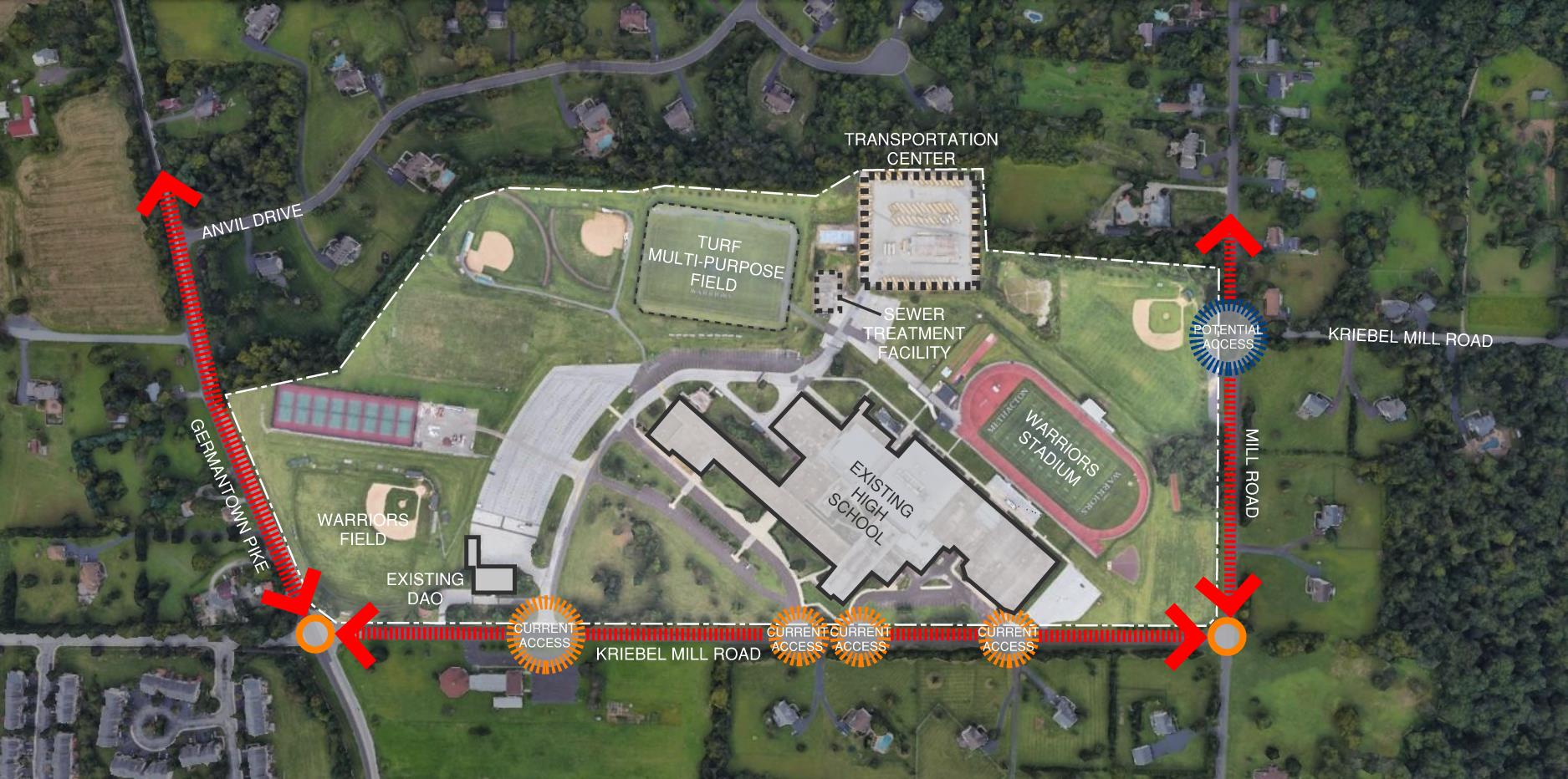 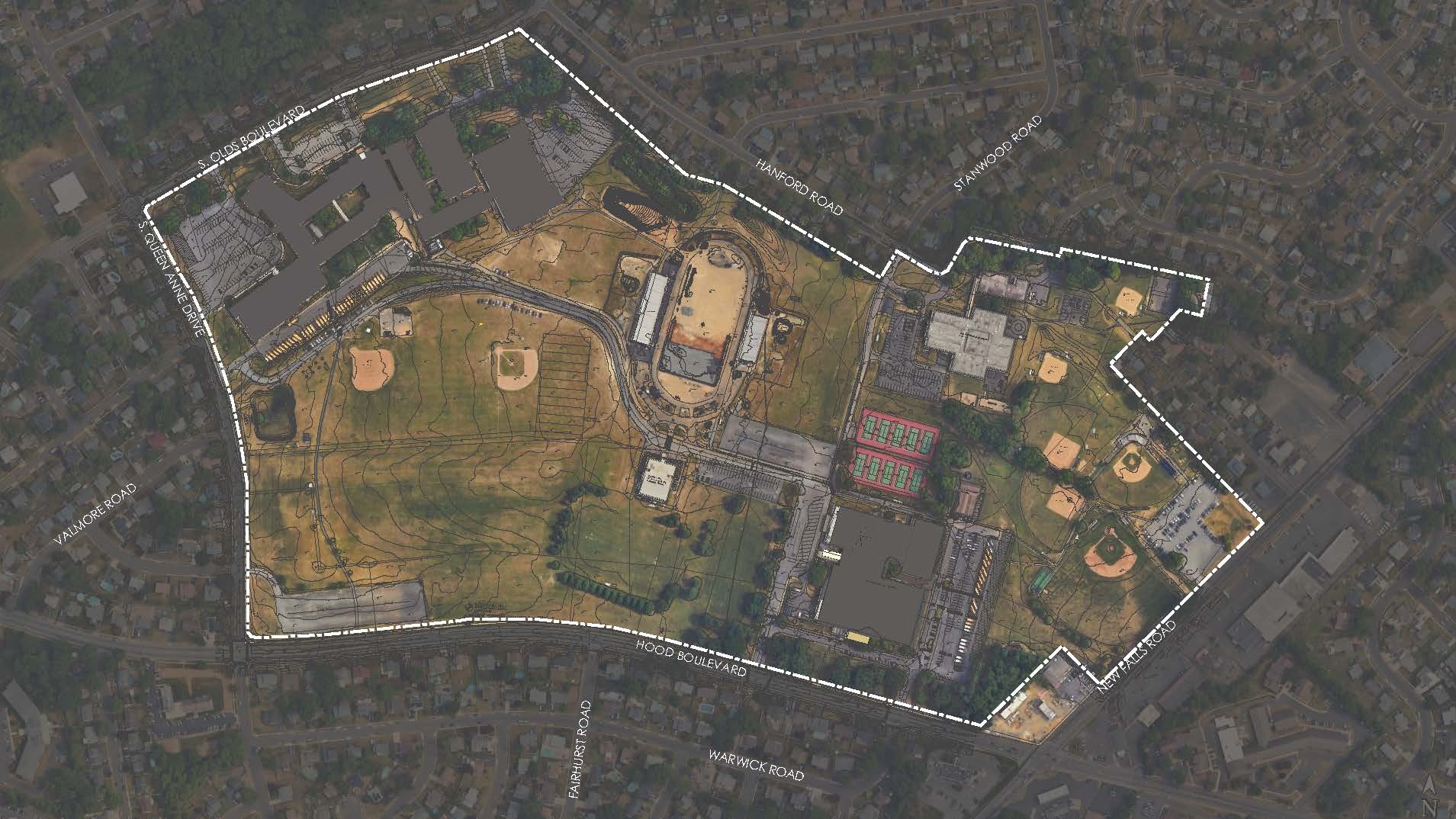 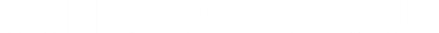 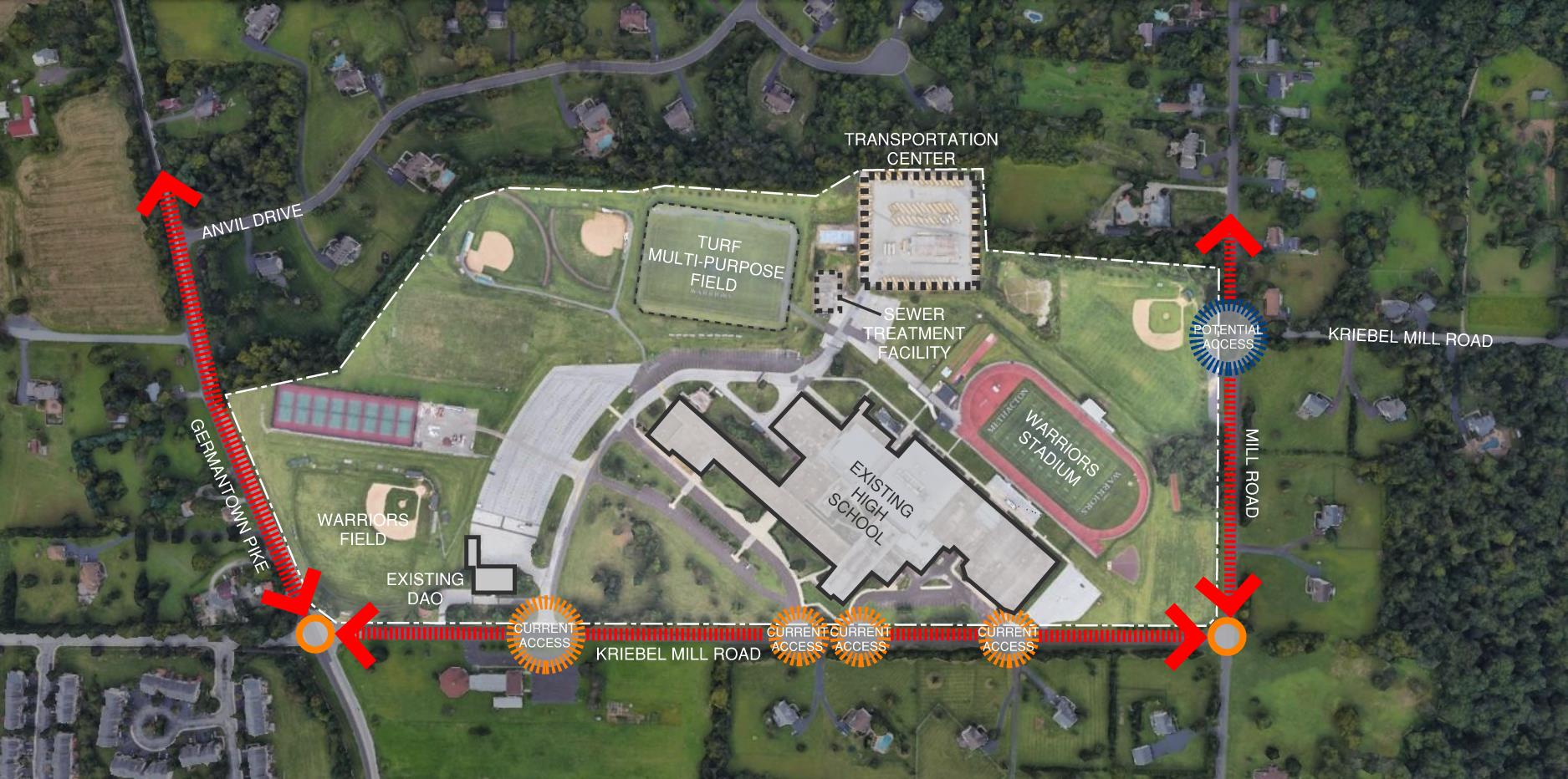 NON- BUILDABLE AREA
NON- BUILDABLE AREA
DEVELOPMENT AREA
NON- BUILDABLE AREA
NON- BUILDABLE AREA
NON- BUILDABLE AREA
NORTH
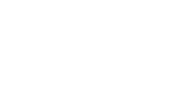 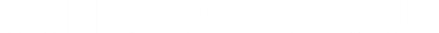 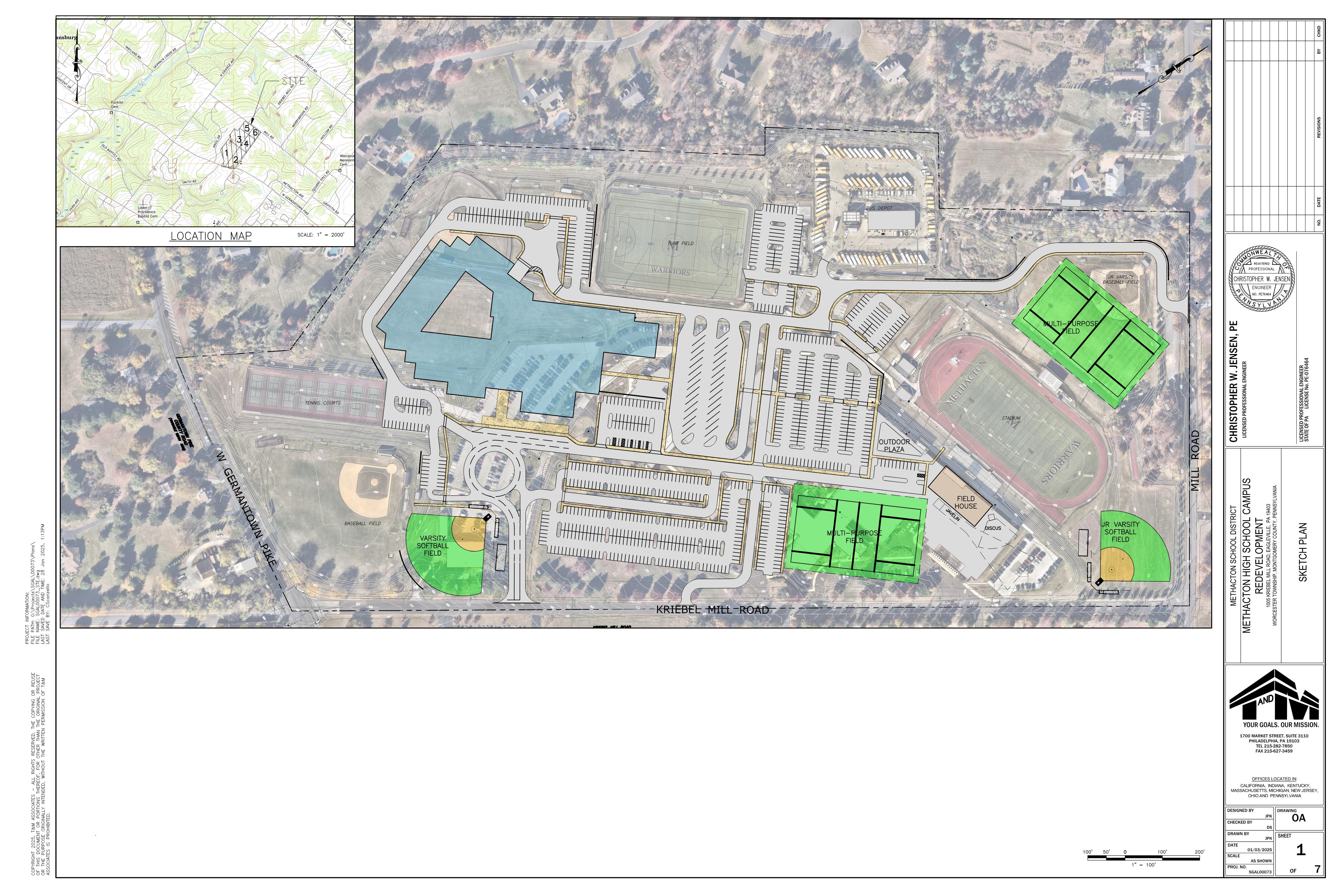 PROPOSED REVISED SITE PLAN
TRANSPORTATION
EXISTING
MULTI-PURPOSE FIELD
ABOVE GROUND SWM BASIN
NEW HS BUILDING
BUS DROP-OFF
EXISTING TENNIS COURTS
EXISTING STADIUM
STUDENT PARKING
PARENT DROP-OFF
NEW 
FIELDHOUSE
EXISTING
BASEBALL FIELD
FIELD EVENTS
OPTION 1 – SITE CIRCULATION
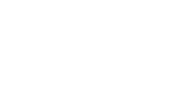 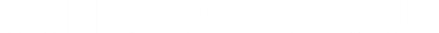 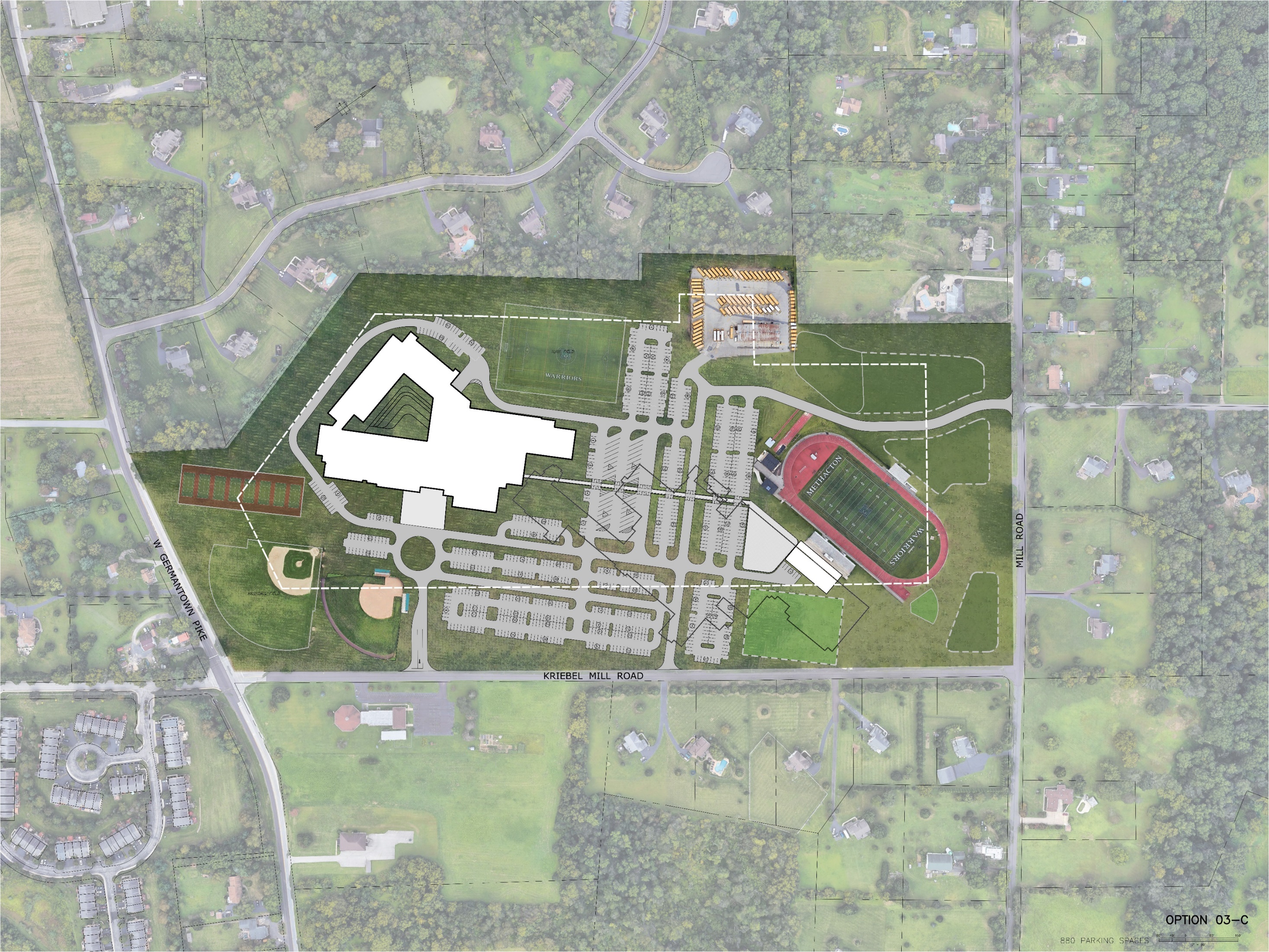 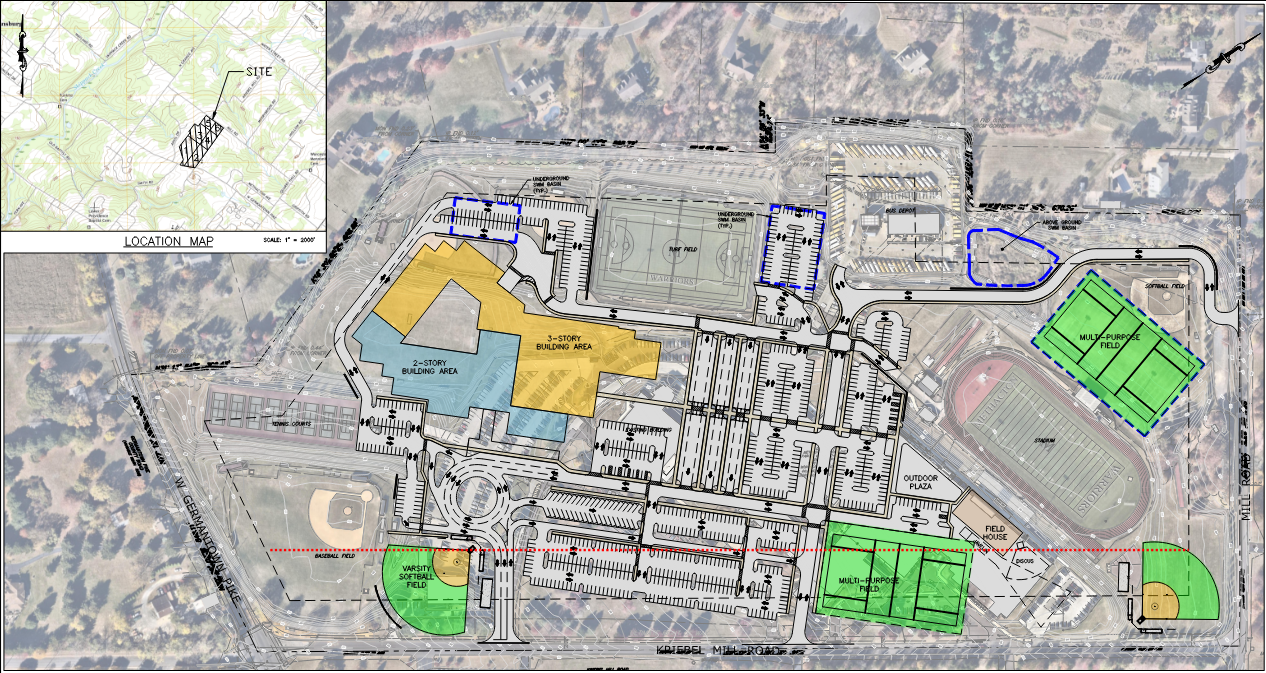 PROPOSED REVISED SITE PLAN
TRANSPORTATION
EXISTING
MULTI-PURPOSE FIELD
ABOVE GROUND SWM BASIN
BUS DROP-OFF
NEW HS BUILDING
ABOVE GROUND SWM BASIN
STUDENT PARKING
EXISTING TENNIS COURTS
EXISTING STADIUM
NEW 
FIELDHOUSE
PARENT DROP-OFF
EXISTING
BASEBALL FIELD
FIELD EVENTS
ABOVE GROUND SWM BASIN
SOFTBALL FIELD
MULTI-PURPOSE FIELD
OPTION 1 – SITE CIRCULATION
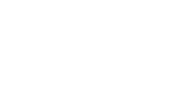 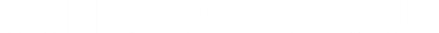 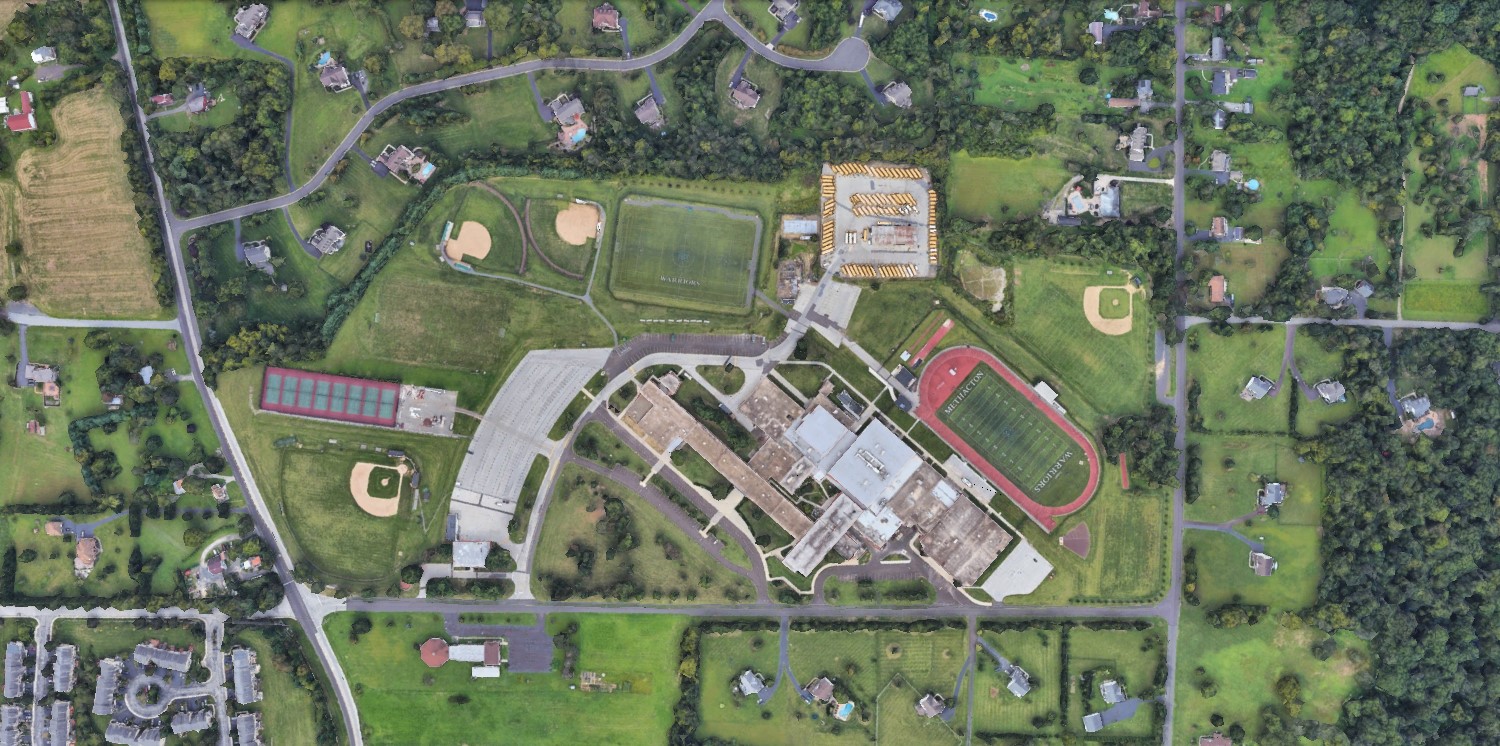 03
PROJECT & SCOPE ADJUSTMENTS
01

02

03

04
IPC, DAO, SCIENCE LABS, POOL
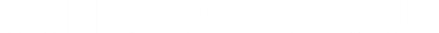 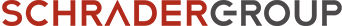 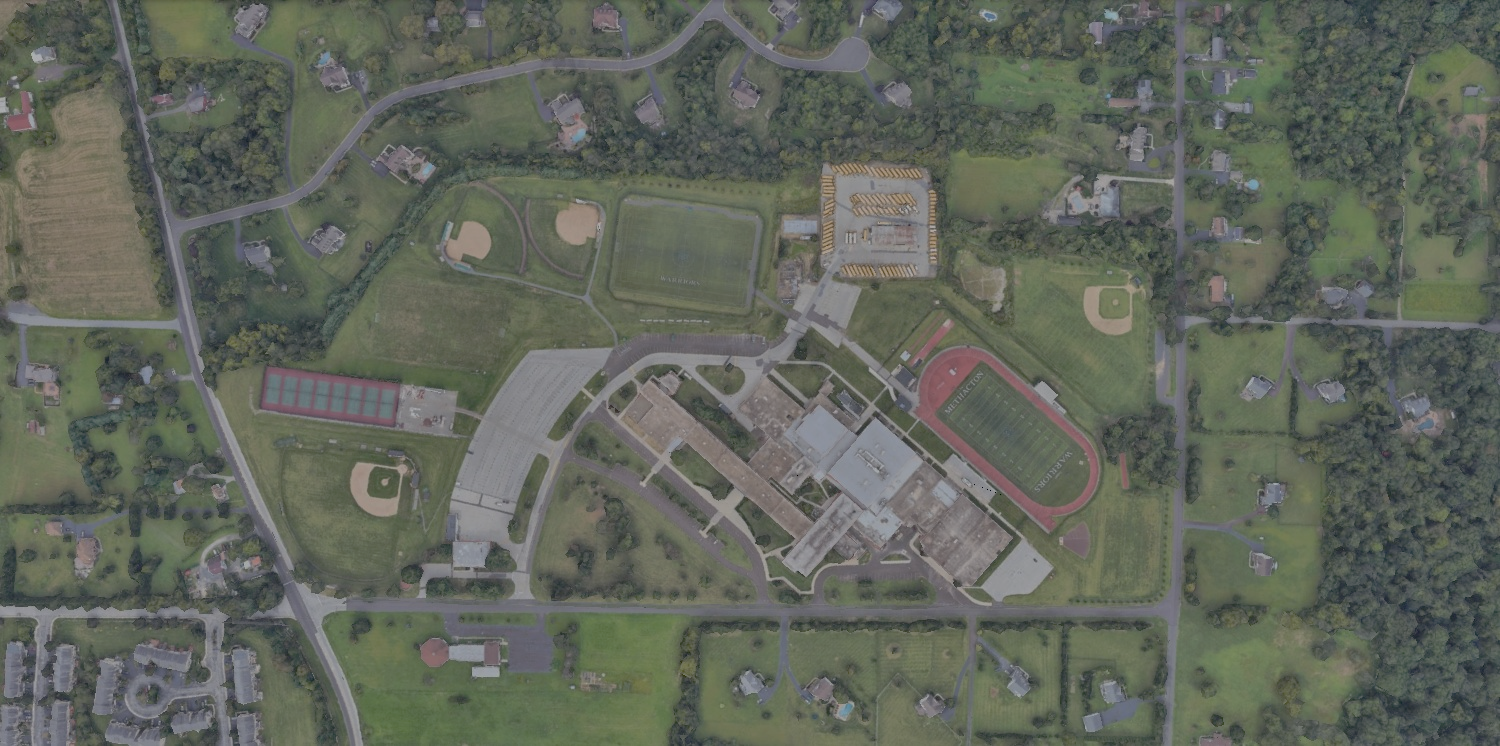 PROJECT & SCOPE ADJUSTMENTS
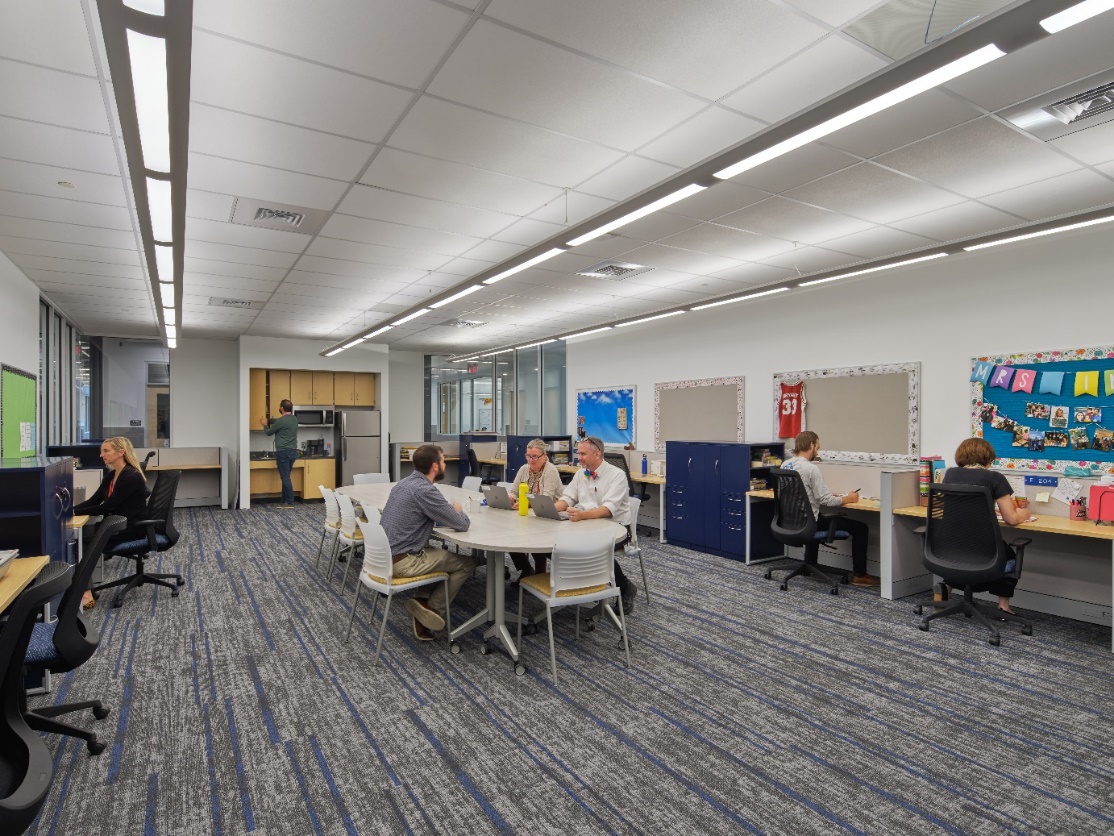 01  INSTRUCTIONAL PLANNING CENTERS
02  DISTRICT ADMINISTRATION OFFICE
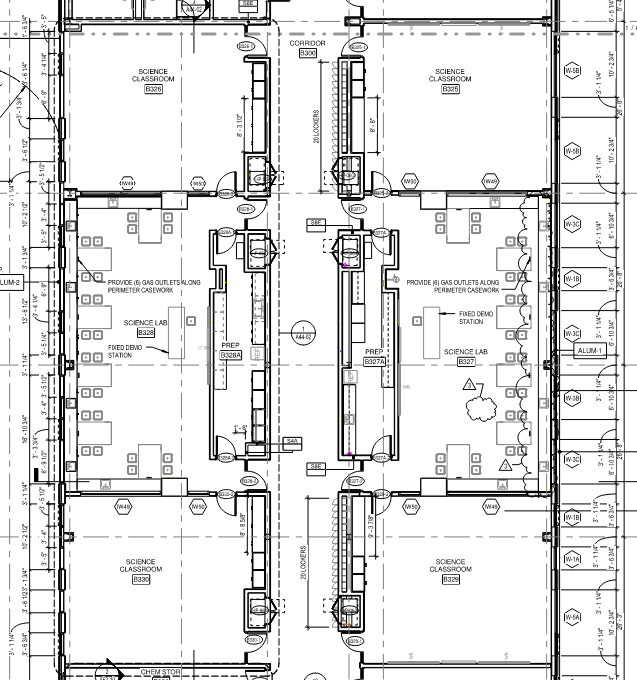 03  SHARED SCIENCE LABS
04  POOL BULKHEAD
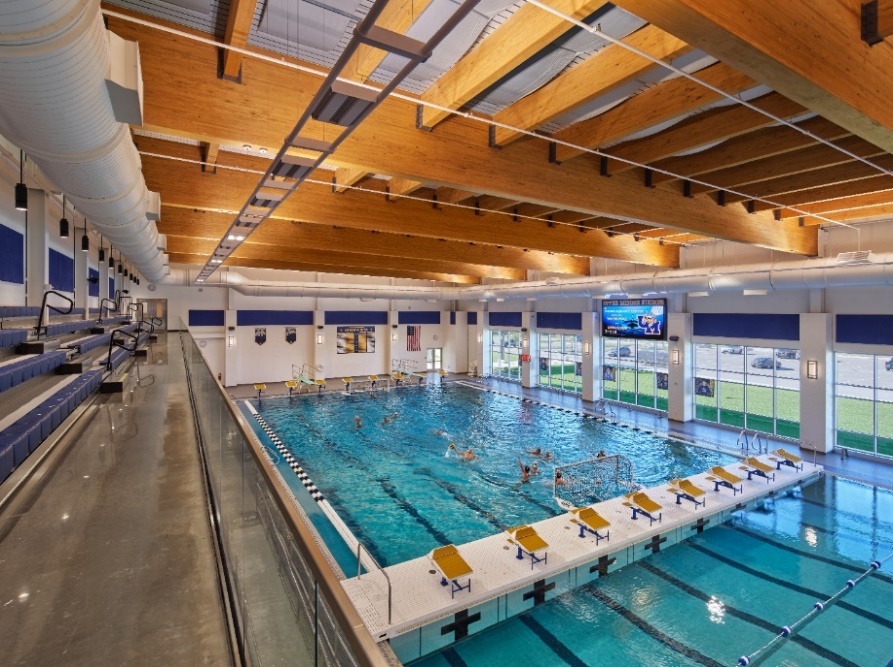 LAB
CLASSROOM
CLASSROOM
PREP
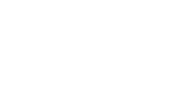 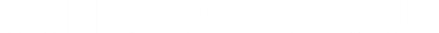 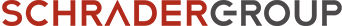 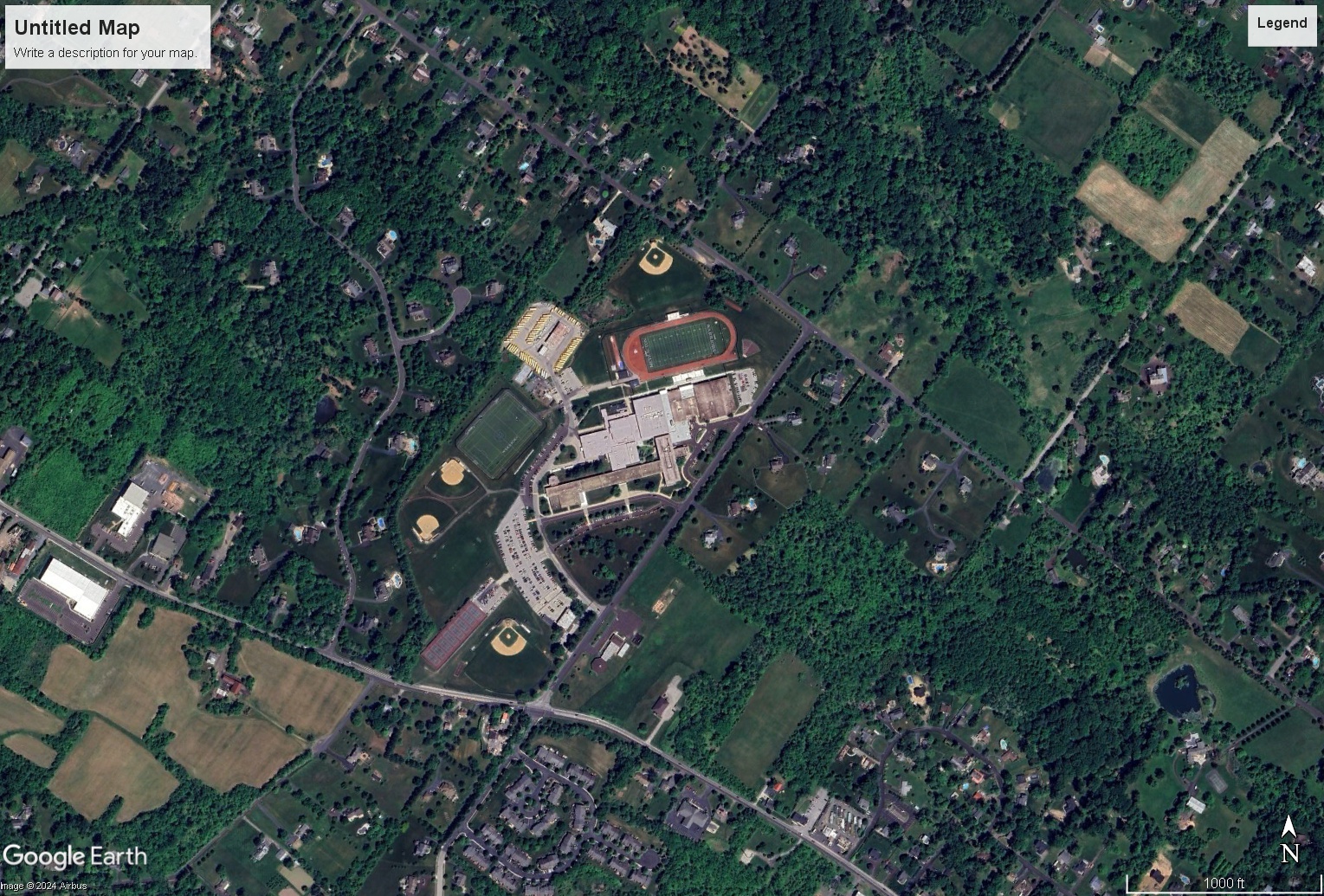 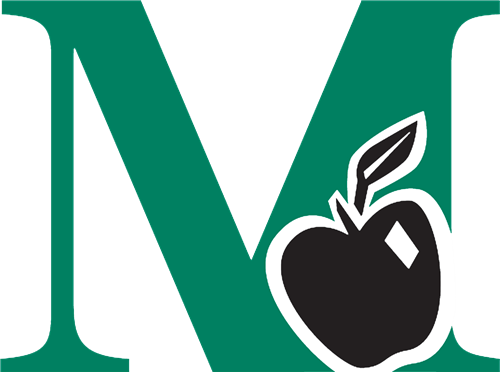 QUESTIONS?
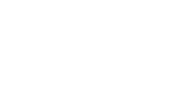 28 JANUARY 2025
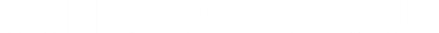